SHAMIMA  BINTE  ZALIL
PERSONAL	PORTFOLIO
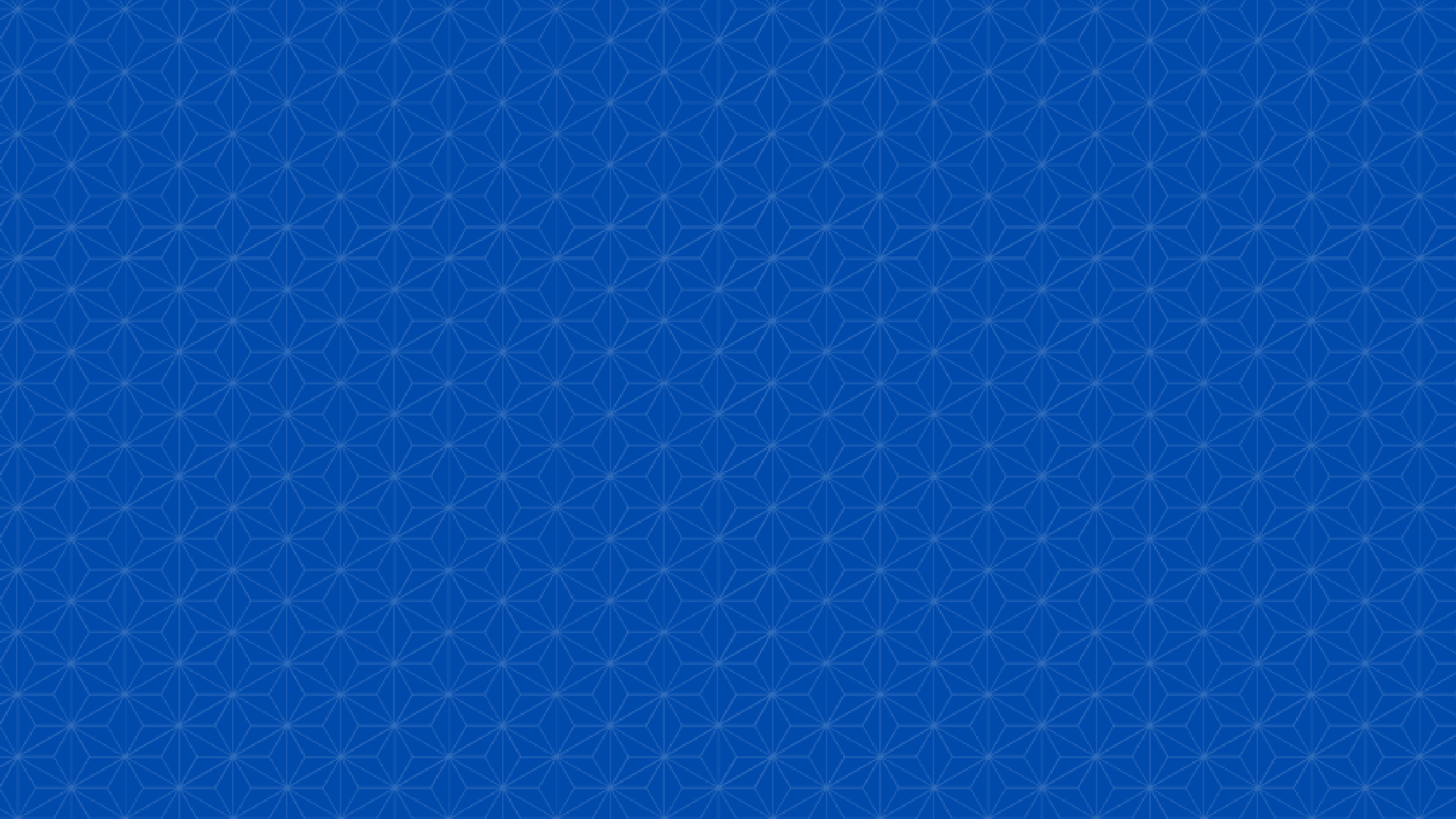 SHAMIMA  BINTE ZALIL
I T	E N T R E P R E N E U R
YEARS	OF	EXPERIENCE
NOTABLE	ACHIEVEMENTS	TO	SHARE
I	have	been	working	for	6	years	in
For	my	leadership	and
various	domestic	and	international
communication skills, I have received
leading platforms in the development
crests from various platforms but the
of	soft	skills	like	leadership,
biggest	achievement	for	me	is	to
communication	skills	of	youth.
create	a	place	of	trust	in	people's
Besides,	I	have	provided	employment
hearts.	As	a	result	of	my	guidelines,
for more than 30 youth in my startup. I  hope, the number will increase day by  day.
many	youths	are	now	performing
their	duties	efficiently	in	the
corporate sector.
EDUCATION
HIGH	SCHOOL
Rostom Nager Girl's  High School
COLLEGE
Parbatipur Women’s  College
HIGHER	EDUCATION
Goldsmiths, University  of London
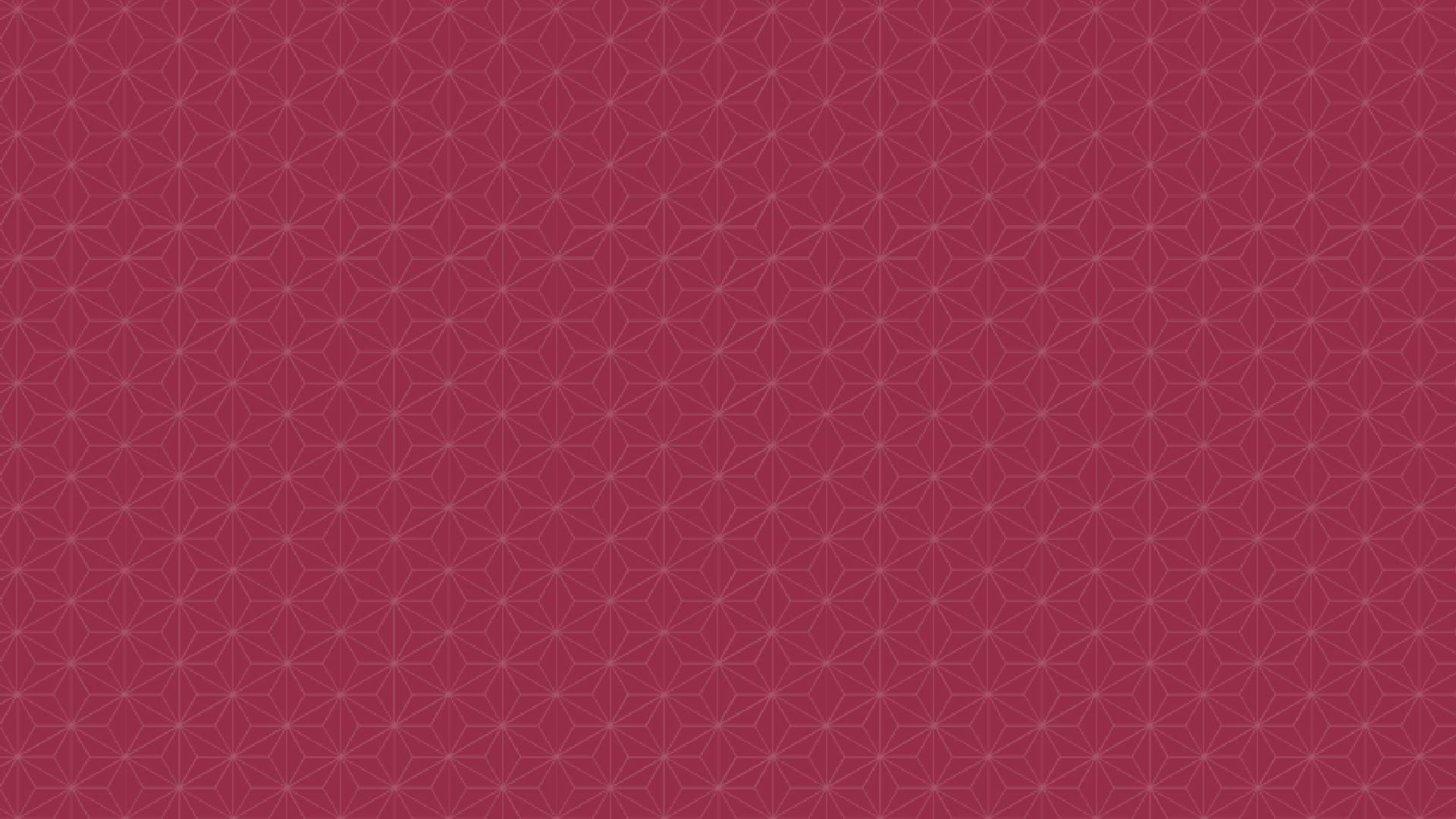 LEADER
I have been working as a promising  leader in the country's leading youth  organization Youth Career Institute for 5  years. I have established  a platform  called Radsa to educate backward  students of North Bengal which is  successfully running.I worked as  Community Builder of AWS and a Leader  of Youth in Digital Awareness and also  worked on various national and  international platforms.

BOOK WRITER
To change the conventional alphabet learning  practice of A for Apple, B for Ball and to  introduce the next generation about tech words  from childhood, I have written 'Learn Alphabet  With Technology' which was unveiled by the  Hon'ble Education Minister. Also,  I am working  on several books on IT skill development  including preparatory books for the  country's  first and largest ICT Olympiad Bangladesh

EVENT ORGANIZER
Organized National Youth Career Carnival to  provide career guidance to youth, Organized  Campus Leader Summit with 100+ university  students for leadership skill development of  students, Organized Talk Digital, Make IT  Happen and Industry 4.0 etc. events to  increase IT awareness, Contributor to e-  learning industry in the country Organized  hundreds of events including Rising Youth  Awards to motivate our youths.
WORK  EXPERIENCE
.
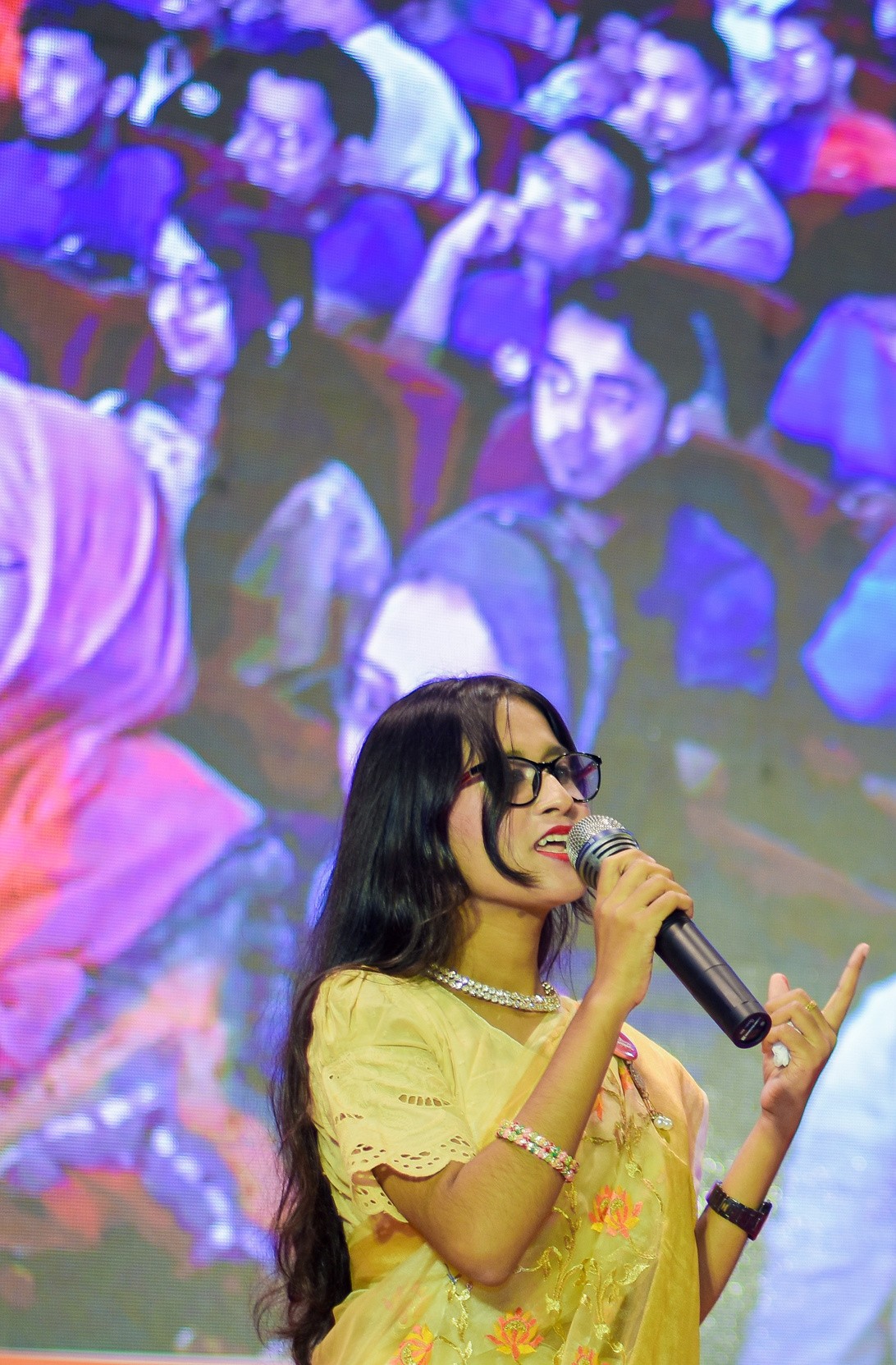 SKILLS &  ABILITIES
LEADERSHIP
CONTENT  WRITING
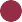 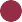 PUBLIC	SPEAKING
IT  SKILLS,PROGRAMI  NG
EVENT  ORGANISING
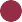 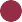 COMMUNICATION  SKILL
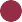 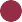 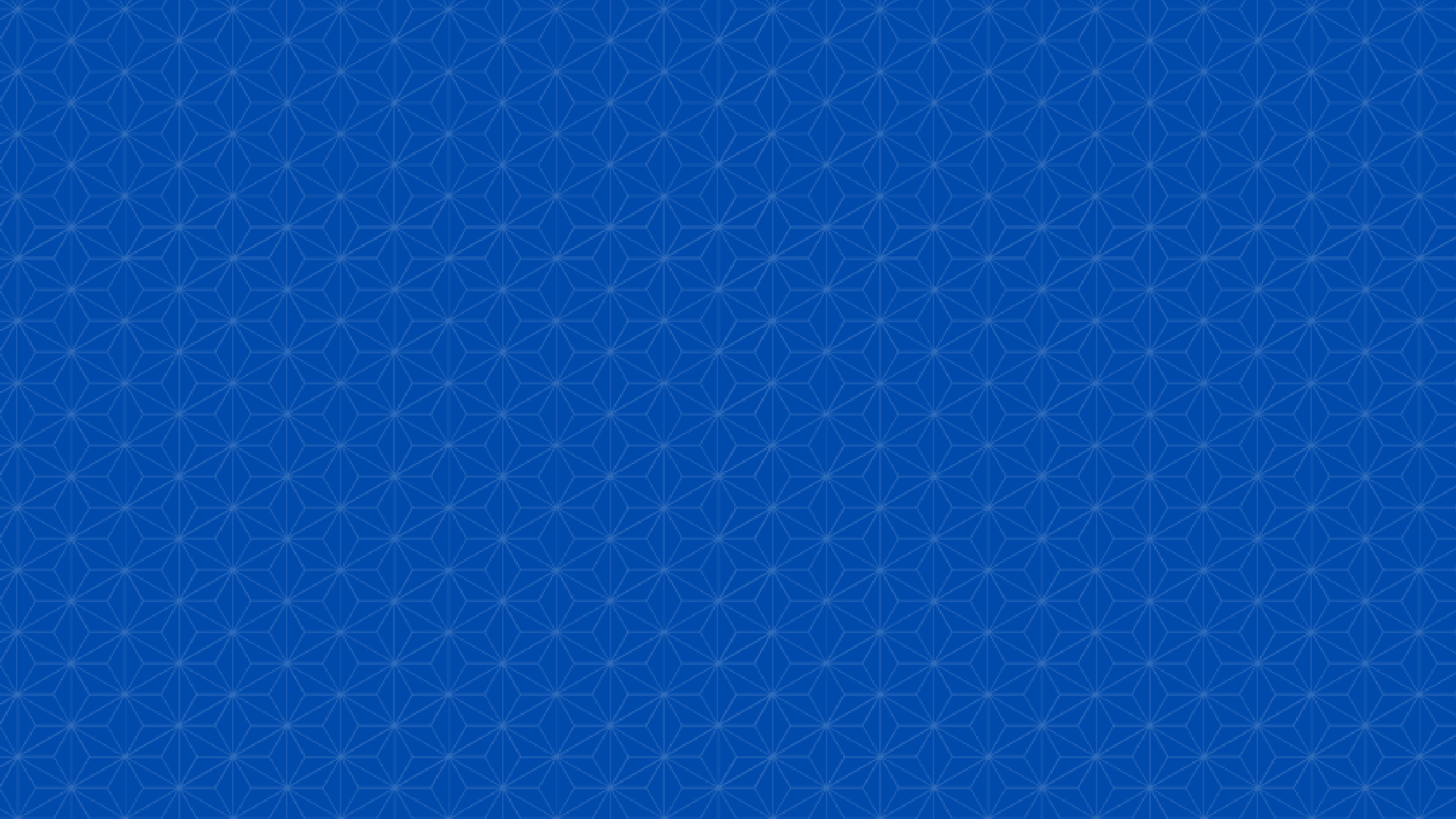 NOTABLE WORKS
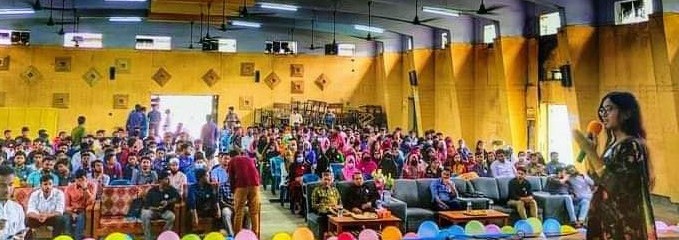 EARLIEST TO CURRENT YEAR
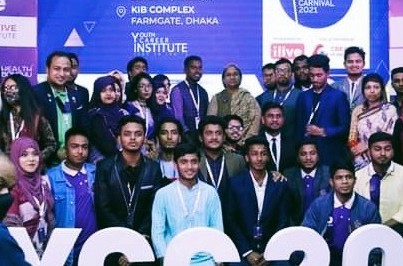 WORK
01
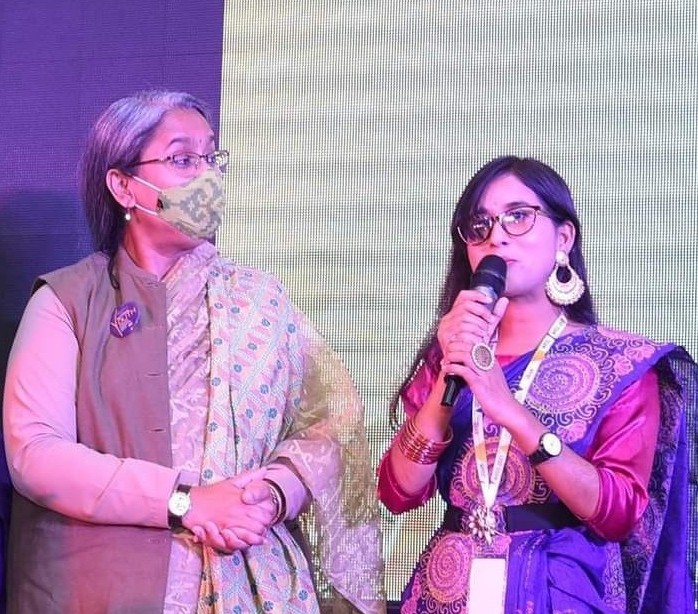 NATIONAL YOUTH CAREER  CARNIVAL
With my team I organized the National Youth  Career Carnival with around 500 youths and  30+ industry experts. Where career guidelines  and outstanding contribution awards are given  to the youths. Honorable Education Minister Dr.  Dipu Moni was present as the chief guest.
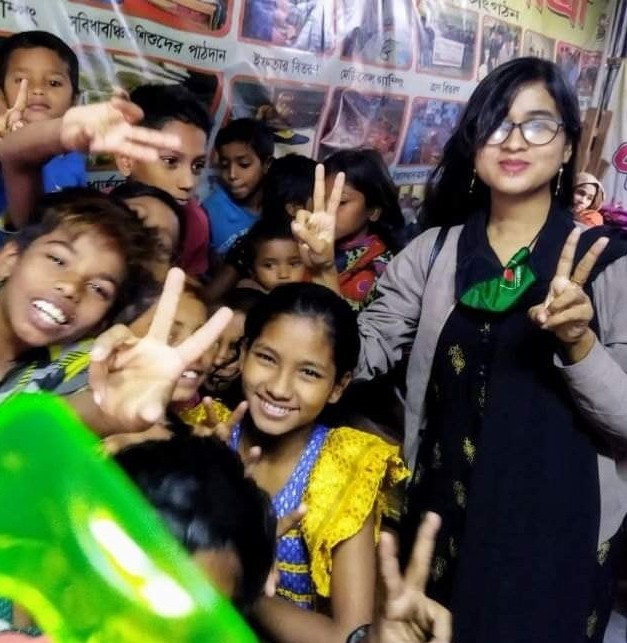 WORK
02
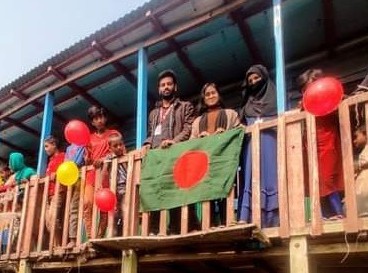 EDUCATION FOR ALL

TO ENSURE EDUCATION FOR ALL, I  GAVE EDUCATIONAL MATERIALS AS A  GIFT TO VEDED'S FLOATING SCHOOL,  UNDERPRIVILEGED	CHILDREN'S  SCHOOLS BUILT IN DIFFERENT SLUMS  FROM MY OWN PLATFORM.
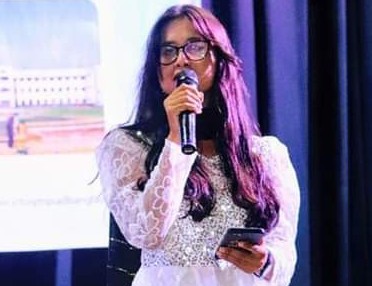 WORK
03
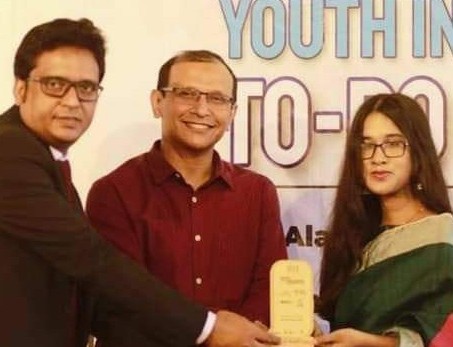 IT KNOWLEDGE FOR ALL
RECEIVED CREST OF HONOR FROM ICT
DIVISION	AT
THE	END	OF	THE  FOR		ORGANIZING
PROGRAM
WORKSHOPS	ON	IT
SKILL  NORTH
DEVELOPMENT	AMONG
BENGAL	STUDENTS	AND
MU  SIGNIFICANT CONTRIBUTION IN THIS  FIELD.
EMAIL
shamimazalil445@gmail.com
CONTACT  INFORMATION
MOBILE
+8801310425267
BLOGSITE
shamimabintezalil.blogspot.com
THANK YOU!